Что мы используем для оздоровления детей…
Инструктор по физической культуре
МДОУ №18 «Теремок»
Колесникова И. В.
Гимнастика
Утренняя гимнастика:
- в физкультурном зале с инструктором ФК: средняя, старшая и подготовительная группы.
- в группе с воспитателем: 1 и 2 младшая группы.
Гимнастика после сна: с воспитателем
Строго соблюдаются режимы:
Температурный
Проветривания
Кварцевания

(в каждом помещении находится график)
Закаливающие  процедуры
- облегчённая одежда в детском саду (внутри учреждения)
мытьё рук прохладной водой по локоть 
полоскание горла
воздушное и солнечное закаливание
босохождение 
( на спортивной площадке имеется тропа здоровья)
Физкультура
Три раза в неделю проводятся занятия по физической культуре (согласно сетке занятий). 
Одно из которых проводится на улице, в соответствии с погодными условиями (спортивная площадка) 

Проводятся: спортивные соревнования, игры, эстафеты, досуги и праздники. 
Неделя здоровья 2 раза в год!
Систематически проводится:
Самомассаж
Пальчиковая гимнастика
Дыхательная гимнастика
Гимнастика для глаз
Артикуляционная гимнастика
Логоритмика
Соблюдается:
Режим дня

-Правильная организация прогулок и их длительность ( обязательно включаются: подвижные игры, летом - закаливание, соблюдение сезонной одежды)
Приложение
Мы используем нетрадиционное оборудование
Мягкие модули
Сухой бассейн
Малые поролоновые мячи
Большие поролоновые мячи
Массажные мячи – «ёжики»
Гимнастические мячи
Массажные коврики
Массажные дорожки
Массажные дорожки
Метки для выкладывания дорожек
Конструктор «Собери без помощи рук» (профилактика плоскостопия)
А так же …
Тропа здоровья
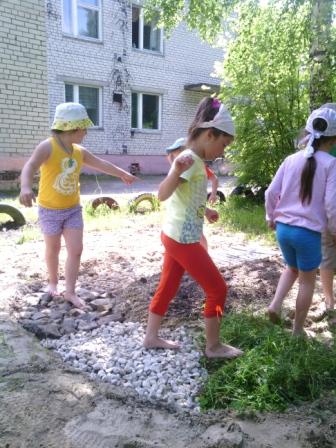 Водные процедуры
Утренняя гимнастика на свежем воздухе с мая по сентябрь…
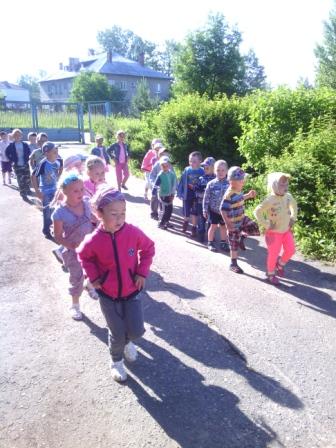 Спасибо за внимание!